Mining and Quarrying
Mining and quarrying extract a wide range of useful materials from the ground such as coal, metals, and stone. These substances are used widely in building and manufacturing industry, while precious stones have long been used for adornment and decoration.
Mining and quarrying can be very destructive to the environment. The extraction processes can also contaminate air and water with sulphur dioxide and other pollutants, putting wildlife and local populations at risk.
Mining and quarrying involve distinct stages
The stages in the life cycle of a mine are:
 1) Prospecting and Exploration,
 2) Development,
 3) Extraction,
 4) Closure/Reclamation.
Prospecting/Surveying
The first stage in the mining process calls for skilled workers to apply their geological knowledge in identifying areas where a particular ore can be found. There are two methods .
Direct Method
Focuses solely on the examination of deposits found on or near the surface.
Indirect Method
Applied on deposits found deeper in the land.
Methods include: radiometric, seismic, and magnetic.
Exploration
In the second stage of mining, core samples are collected for the purpose of evaluating the grade and weight of deposits. Diamond drills are used to obtain samples.
Mine-site Design/Planning
Upon determining to work on the site, the designing and planning stage begins. This process calls for the use of studies that help determine whether the project is:

safe
socially responsible
environmentally sound
economically viable
Development
This stage of the mining process requires establishing a path to the mineral deposit. That path, however, requires more than excavation.

In order to even begin work, mining rights must be acquired, access roads must be constructed to help workers navigate the site, and a power source must be established
Production
Once these elements are obtained, the physical mining process—or, the first step of production—begins. The mining process can be broken down into two categories:

Surface Mining
Workers begin by striping the overburden, which is rock, soil, and ecosystem that lies above the surface.

Underground mining
The digging of tunnels and sink shafts when the ore—or mineral deposit—is below the surface. Hand tools such as chisels, hammers, and wedges are used to break up waste rock.
Closure/Reclamation
Once the ore has been processed and shipped away for sale, the final step of the mining process begins. The land which was used to obtain these resources must be rehabilitated as much as possible. The objectives of this process include:

minimizing environmental effects
ensuring public health and safety
preserving water quality
establishing new landforms and vegetation
removing waste and hazardous material
stabilizing land to protect against erosion
Sand mining
The industry or activity of removing substances such as coal or metal from the ground by digging:
Sand mining is the extraction of sand, mainly through an open pit but sometimes mined from beaches and inland dunes or dredged from ocean and river beds. Sand is often used in manufacturing.
Mining operations usually create a negative environmental impact, both during the mining activity and after the mine has closed. Hence, most of the world's nations have passed regulations to decrease the impact. Work safety has long been a concern as well, and modern practices have significantly improved safety in mines.
Surface mining
Surface mining, including strip mining, open-pit mining and mountaintop removal mining, is a broad category of mining in which soil and rock overlying the mineral deposit are removed .Techniques of surface mining include: open-pit mining, which is the recovery of materials from an open pit in the ground, quarrying, refers to sand, stone and clay

Surface mining began in the mid-16th century and is practiced throughout the world.
Images of sand mining
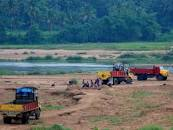 Sand mining contributes to the construction of buildings and development. 
The negative effects of sand mining include the permanent loss of sand in areas, as well as major habitat destruction.
opportunities to extract rutile, limonite and zircon.
Sand mining is a direct cause of erosion, and impacts the local wildlife.
mining has led to the near extinction of garial (a species of crocodile) in India.
Disturbance of underwater and coastal sand causes turbidity in the water, which is harmful for organisms like coral .
Destroy fisheries.
Removal of physical coastal barriers, such as dunes, sometimes leads to flooding of beachside communities.
Destruction of beaches causes tourism to dissipate. Sand mining is regulated by law in many places, but is often done illegally.[
Why is sand mining banned?
The un-regulated sand mining has resulted in the erosion of the river banks resulting in increased flooding and causing a severe threat to biodiversity. Additionally, the state is failing to generate substantial revenue that is spilling through illegal sand mining.
Sand Mining and impact on environment
Excessive in-stream sand-and-gravel mining causes the degradation of rivers. 
In-stream mining lowers the stream bottom, which may lead to bank erosion. 
Depletion of sand in the streambed and along coastal areas causes the deepening of rivers and the enlargement of river mouths and coastal inlets. It may also lead to saline-water intrusion from the nearby sea. 
The effect of mining is compounded by the effect of sea level rise.
In-stream sand mining results in the destruction of aquatic habitat.
Sand mining generates extra vehicle traffic.
Degraded stream habitats result in loss of fisheries productivity, biodiversity, and recreational potential. 
Severely degraded channels may lower land and aesthetic values.
In-stream sand mining activities will have an impact upon the river's water quality.
 Impacts include increased short-term turbidity at the mining site due to sedimentation or leakage from excavation machinery and transportation vehicles.
The disadvantage of sand mining
Excessive in-stream sand-and-gravel mining causes the degradation of rivers.
 In-stream mining lowers the stream bottom, which may lead to bank erosion.
 Depletion of sand in the streambed and along coastal areas causes the deepening of rivers and the enlargement of river mouths and coastal inlets.